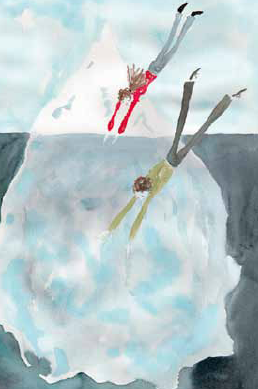 Pubers …Tips & tricks voor ouders
Kennemer Lyceum
24 november 2021
Je weet dat je een puber in huis hebt als …
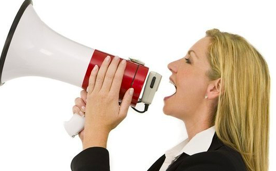 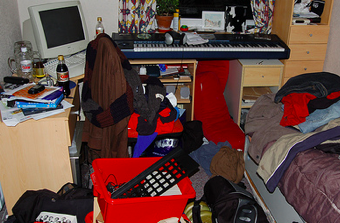 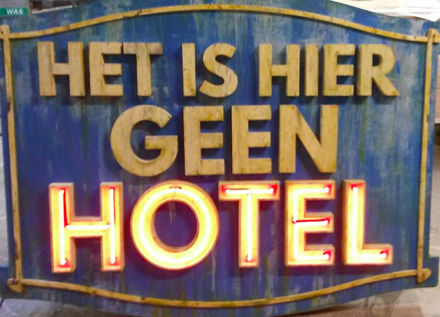 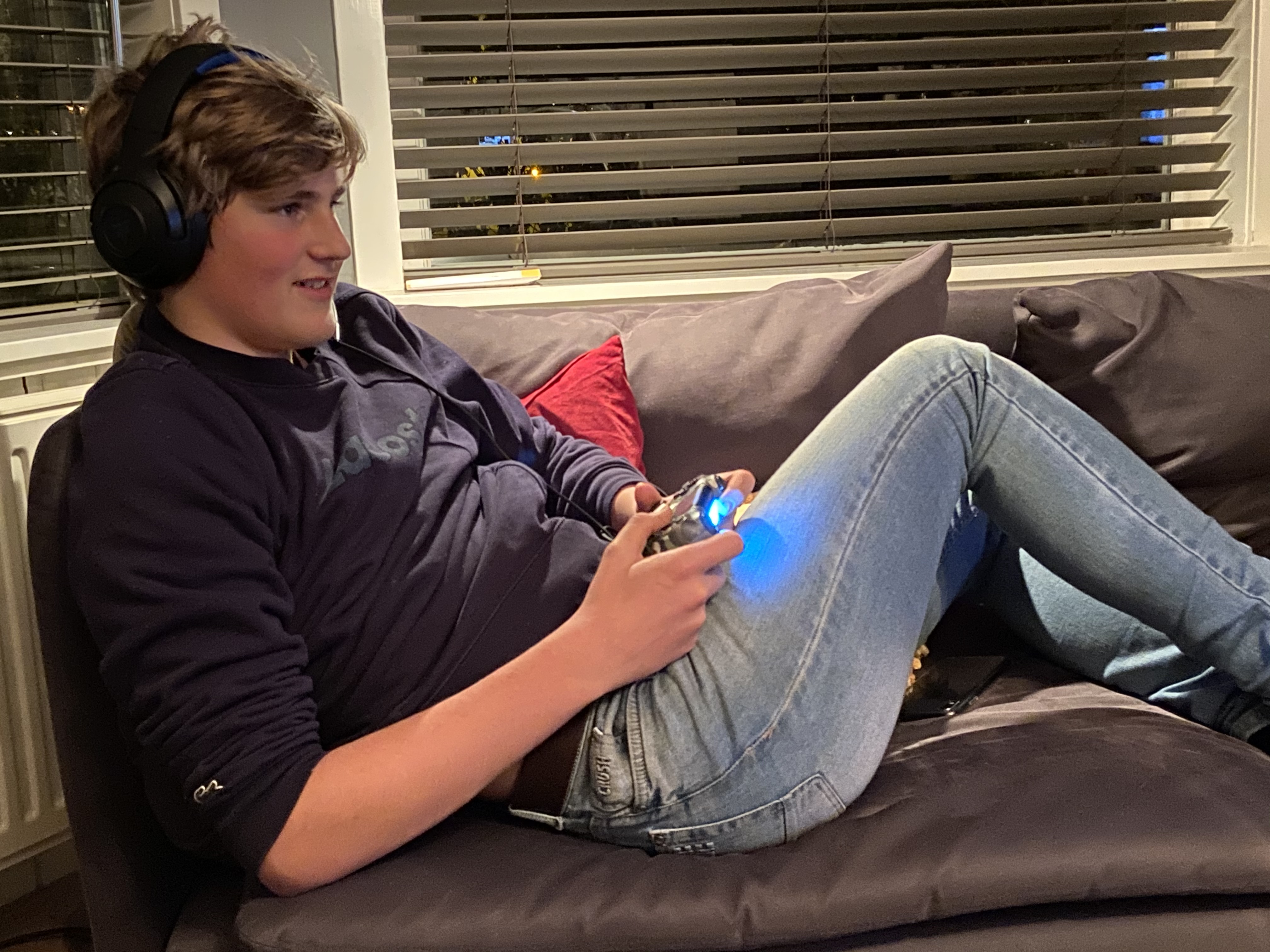 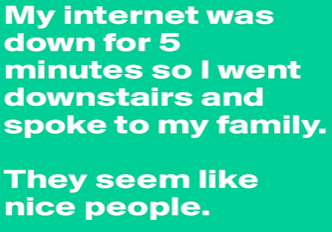 De Corona tijd en een puber in huis zorgt voor verandering 
in de gezinsdynamiek. Vanzelfsprekendheden vallen weg.
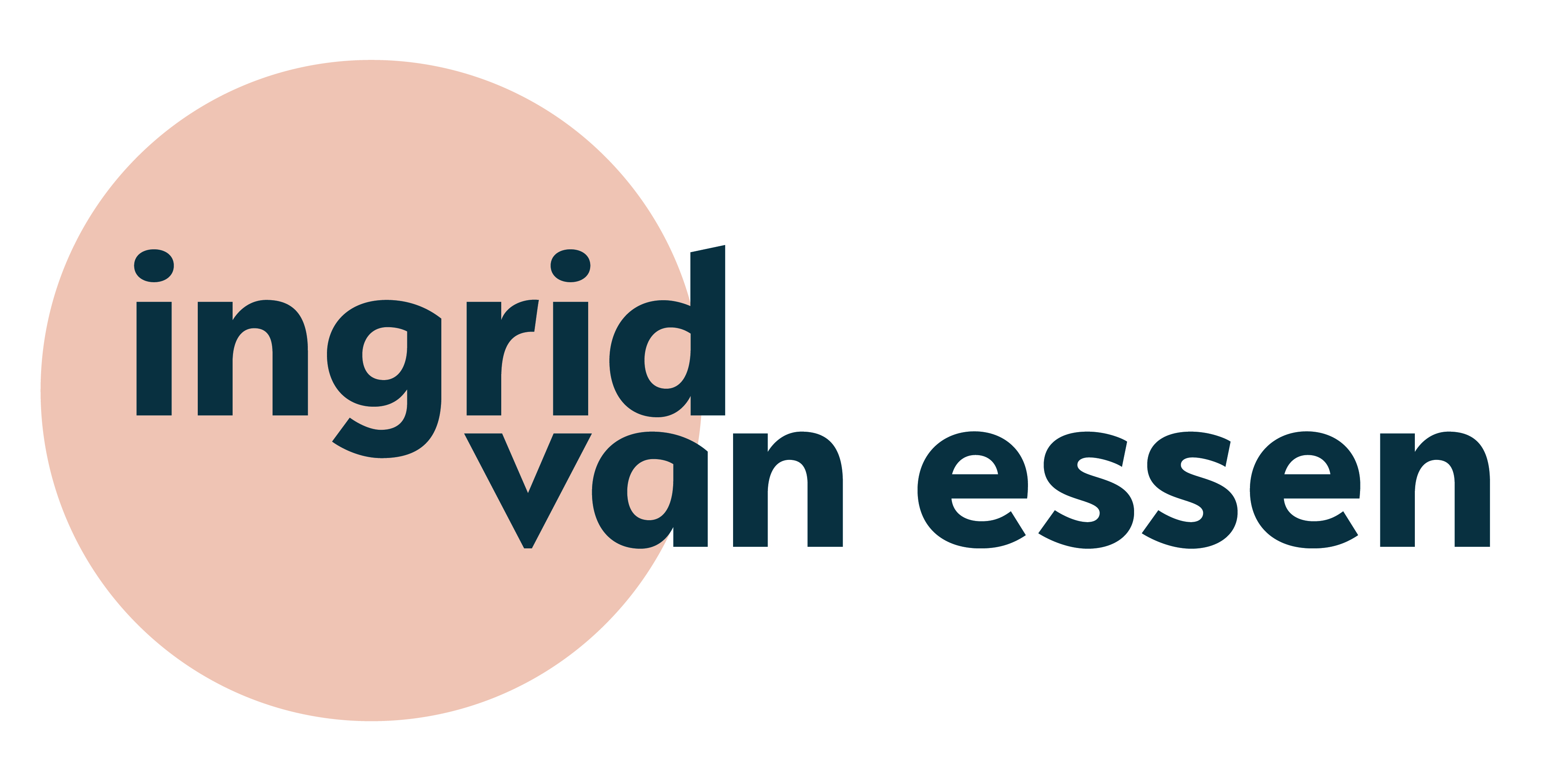 Puberteit en adolescentie
Puberteit ( 10 -16 jaar)
Lichamelijke veranderingen
Hormonenstorm

Adolescentie (10-25 jaar)
Overgangsperiode van kind naar volwassenheid op lichamelijk, sociaal-emotioneel en cognitief gebied
Leeftijdsgenoten worden steeds belangrijker
[Speaker Notes: Normaal dat ze een tijdelijke allergie hebben voor jou als ouder]
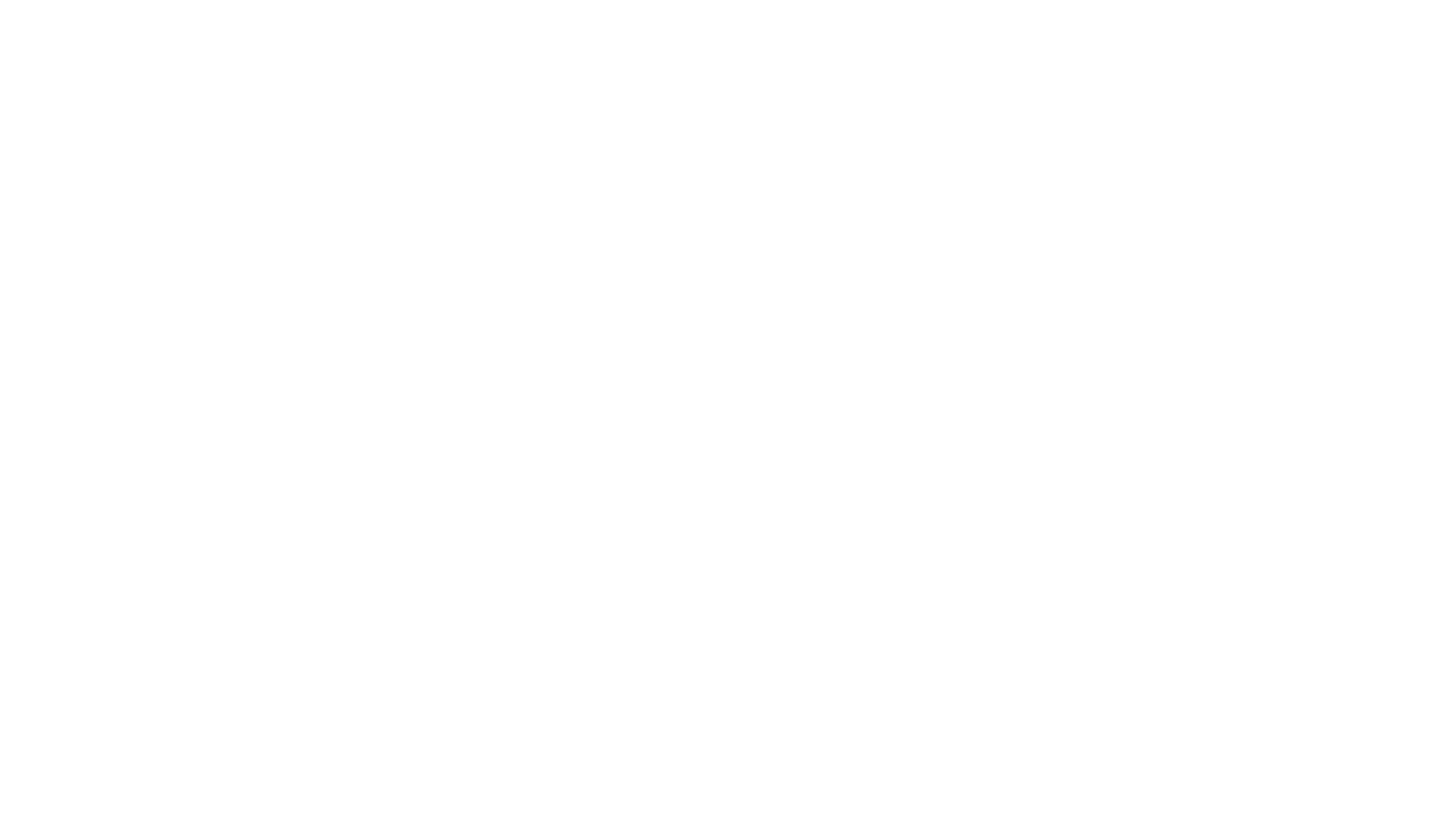 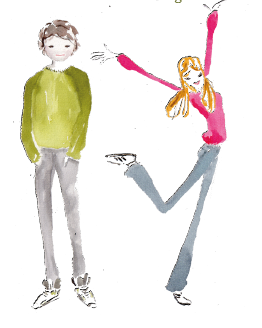 Overgangsfase
Voor kinderen worden beslissingen genomen,
volwassenen nemen hun eigen beslissingen,
pubers zitten daar ergens tussen in!
[Speaker Notes: inzicht meegeven
dat is best lastig - veranderingen lichamelijk / in denkwijze]
Ontwikkelingstaken van een puber
Verkrijgen van autonomie
Zelfstandigheid
Zelfredzaamheid
Nemen van verantwoordelijkheid
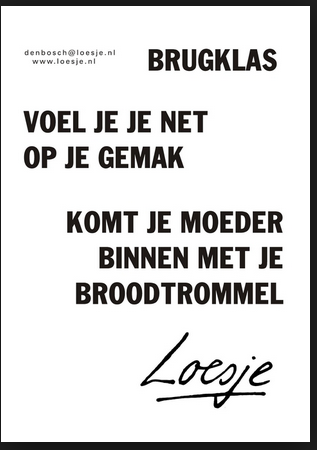 Tijdelijke ouder “allergie
Losweken van ouderlijk nest
Verschillen tussen kind en ouder duidelijker
Grote rol leeftijdsgenoten
Aanpassen aan normen vriendengroep
Gevoelig voor groepsdruk
Overemotioneel
Fase tussen de 12-16 jaar
Het puberbrein
Gevolgen:
Overactief emotiegebied

Overactief beloningsgebied

Selectief functionerende prefrontale cortex
Pubers hebben moeite met:
Plannen en organiseren
Inleven 
Consequenties overzien
Lange termijnplanning
Prioriteiten stellen
Impulsbeheersing
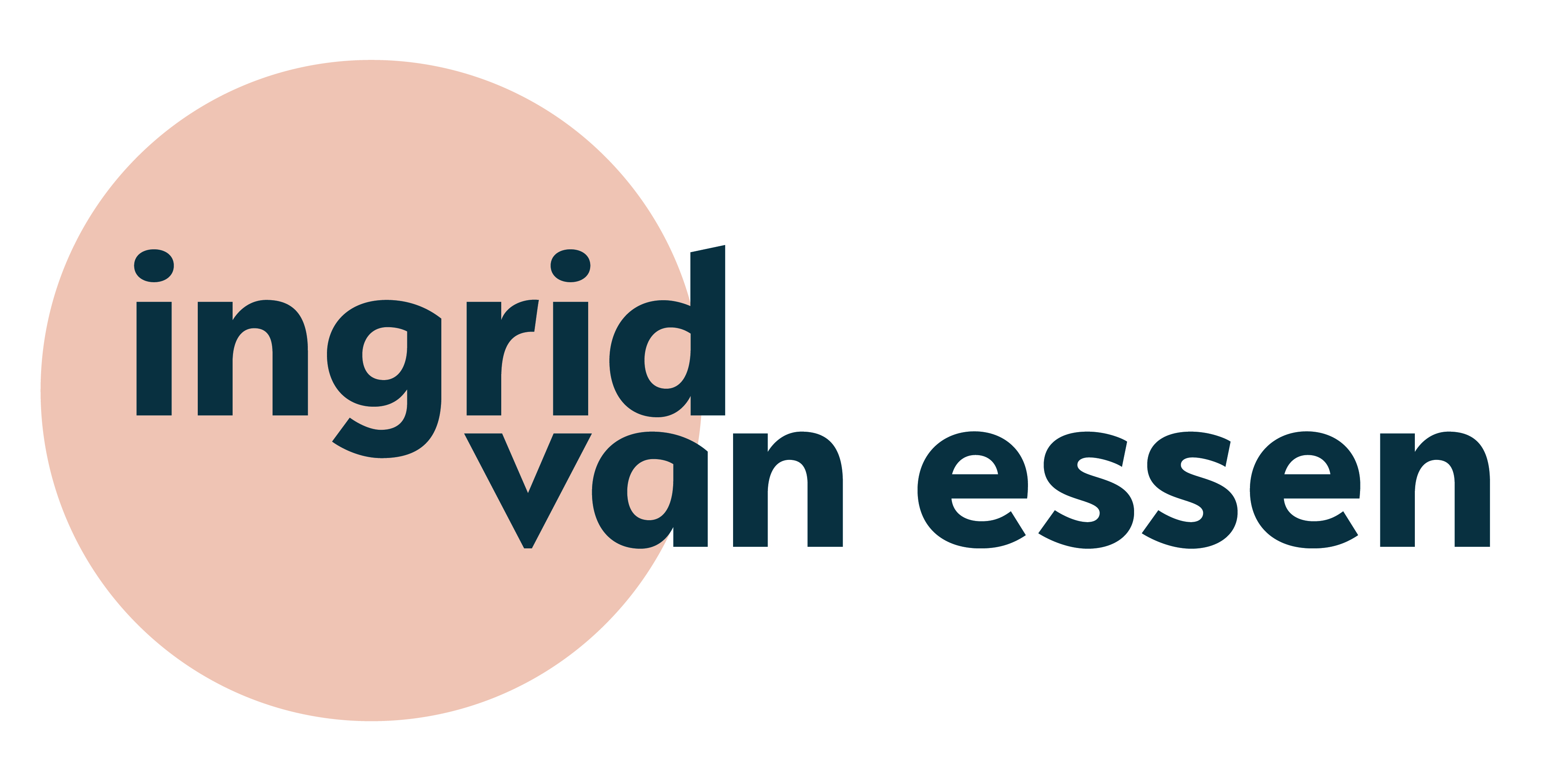 [Speaker Notes: Groei van achteren naar voren…. Ontwikkelen zich niet gelijktijdig. Disbalans. Op brein niveau verklaart dit het tiener gedrag emoties, de hormonen etc]
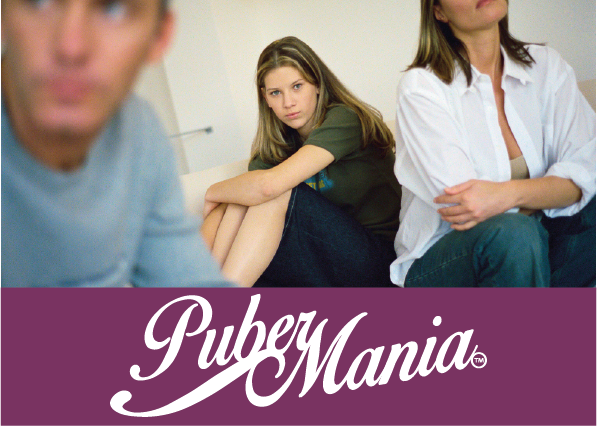 Onplezierige gesprekken met je puber ontstaan door …
Wanneer je je tiener iets vraagt te doen waar hij of zij geen zin in heeft;
Wanneer je een ‘nee’ verkoopt;
Als je je zoon of dochter bekritiseert.
Gedrag lokt emotie uit
OMG: Je verpest mijn leven!
Maar zij mogen wel van hun ouders
Jij hebt altijd … of jij hebt nooit …
Het is niet eerlijk!
Ik haat je!
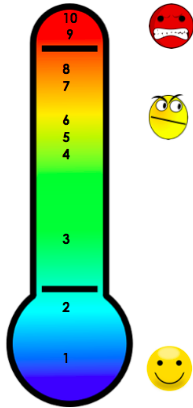 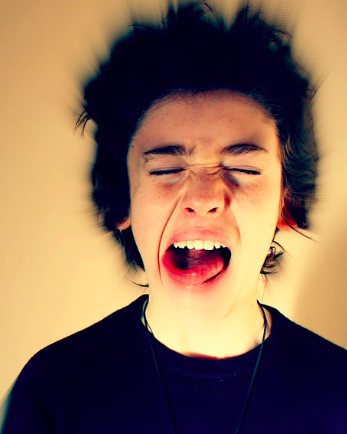 Anders kijken:
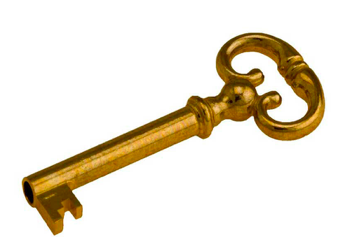 Pubers zijn meer dan gedrag alleen
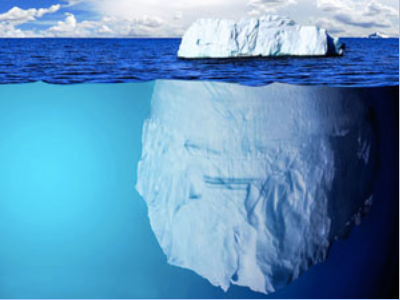 Gevoel
Wat voel ik?
Wat wil ik?
Kwaliteiten
Wat kan ik?
Identiteit
Wie ben ik?
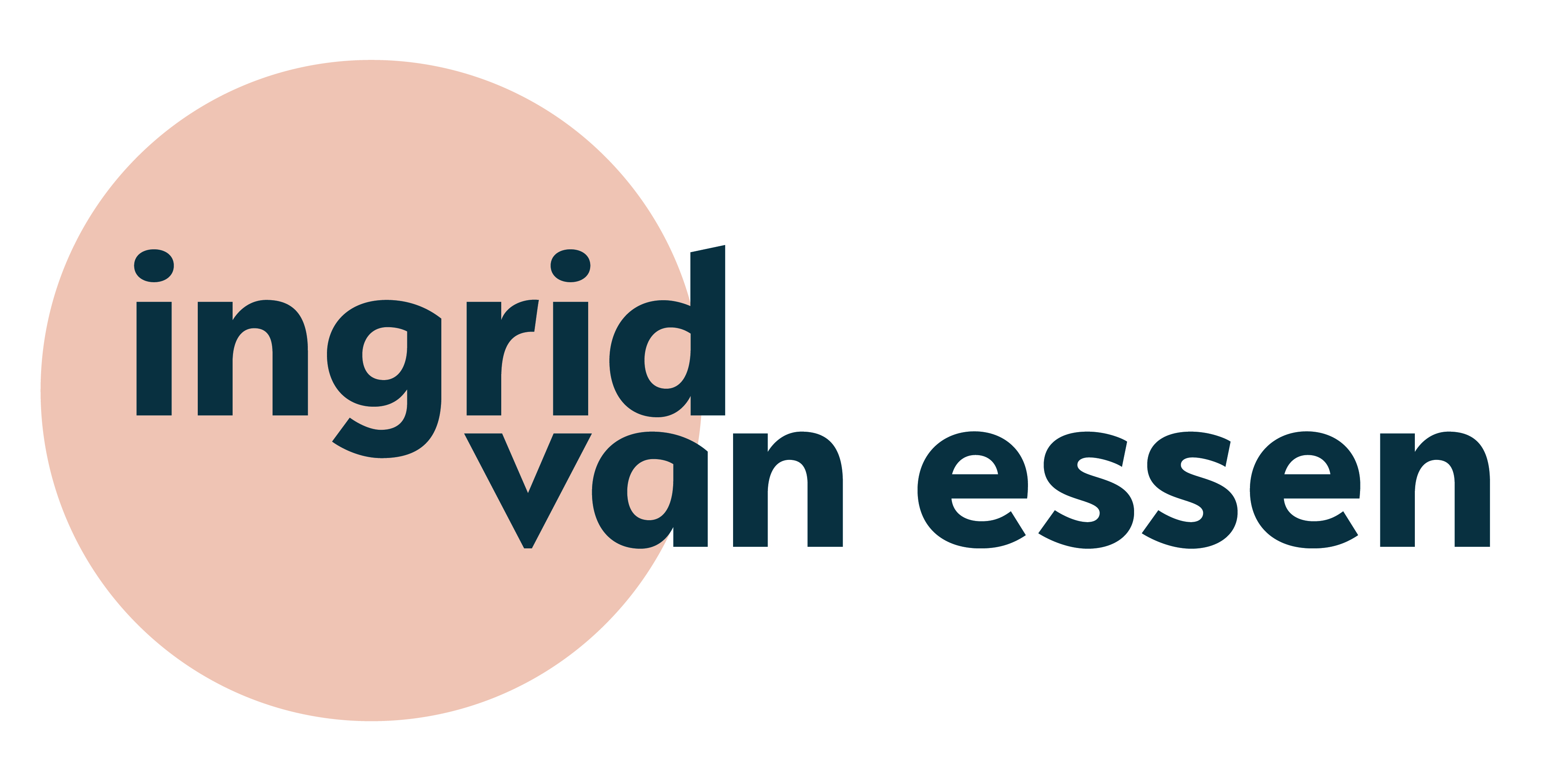 [Speaker Notes: Een van de universele basisbehoeftes van de mens is s]
Luisteren met hart en hoofd
Grenzen aangeven
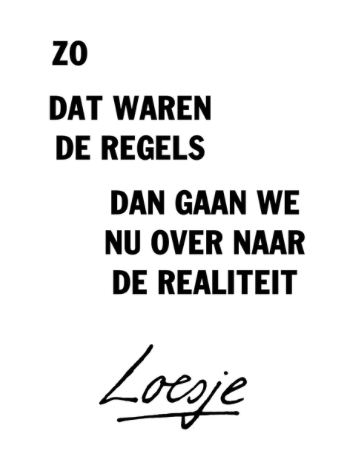 Het verschil tussen een regel en een afspraak
[Speaker Notes: Regels afspraken]
Verplaatsen in de belevingswereld
[Speaker Notes: Wees hierin verrassend hoe was het op social media, leuke app gedownload, heb je nog pokemons gevangen]
Pubers in Corona tijd
Lastige tijd voor pubers:

Inperking van vrijheid
Mentale gezondheid
Gebrek aan perspectief
Stress
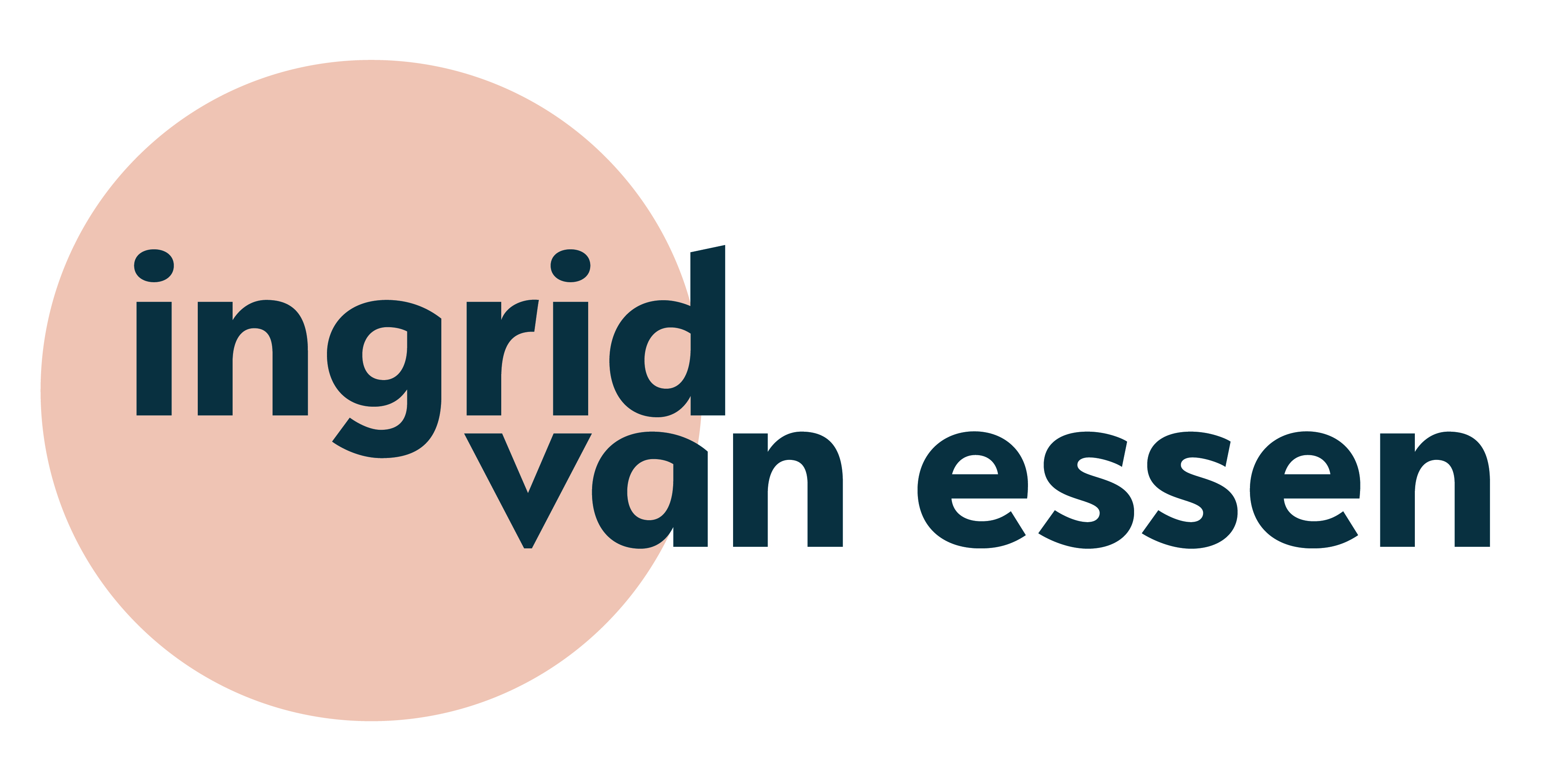 Corona raakt je kind in zijn basisbehoeften
Ik heb het gevoel van keuze en vrijheid in de acties die ik onderneem
Ik breng veel tijd met vrienden door en voel me begrepen en gesteund door mijn omgeving
Ik voel me bekwaam in de dingen die ik doe.
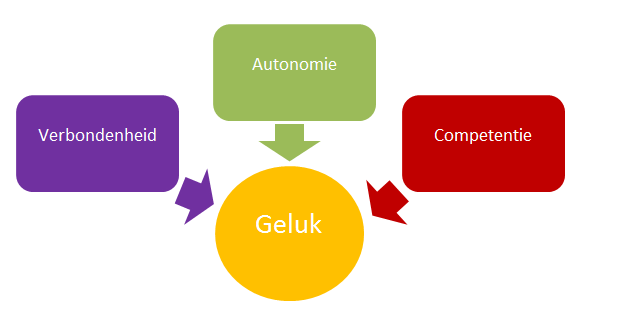 WELBEVINDEN
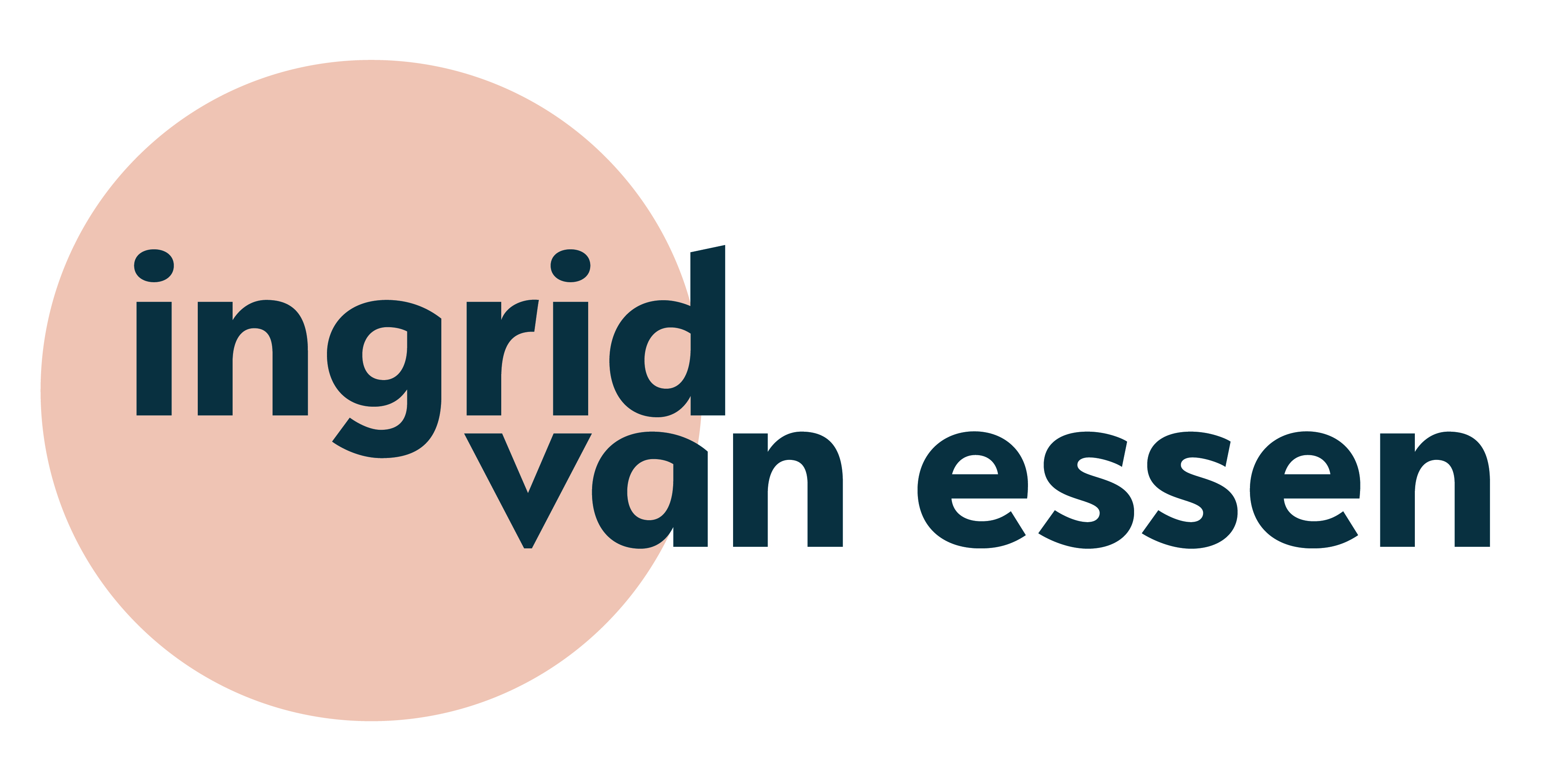 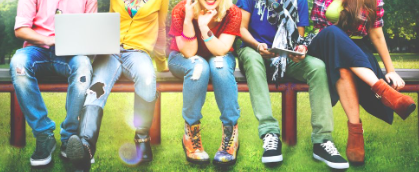 Want wat wil het puberbrein?
Ervaringen opdoen
Nieuwe dingen uitproberen
Nieuwe relaties aangaan                               
Oefenen met social gedrag
Er met vrienden op uitgaan
De wereld verkennen
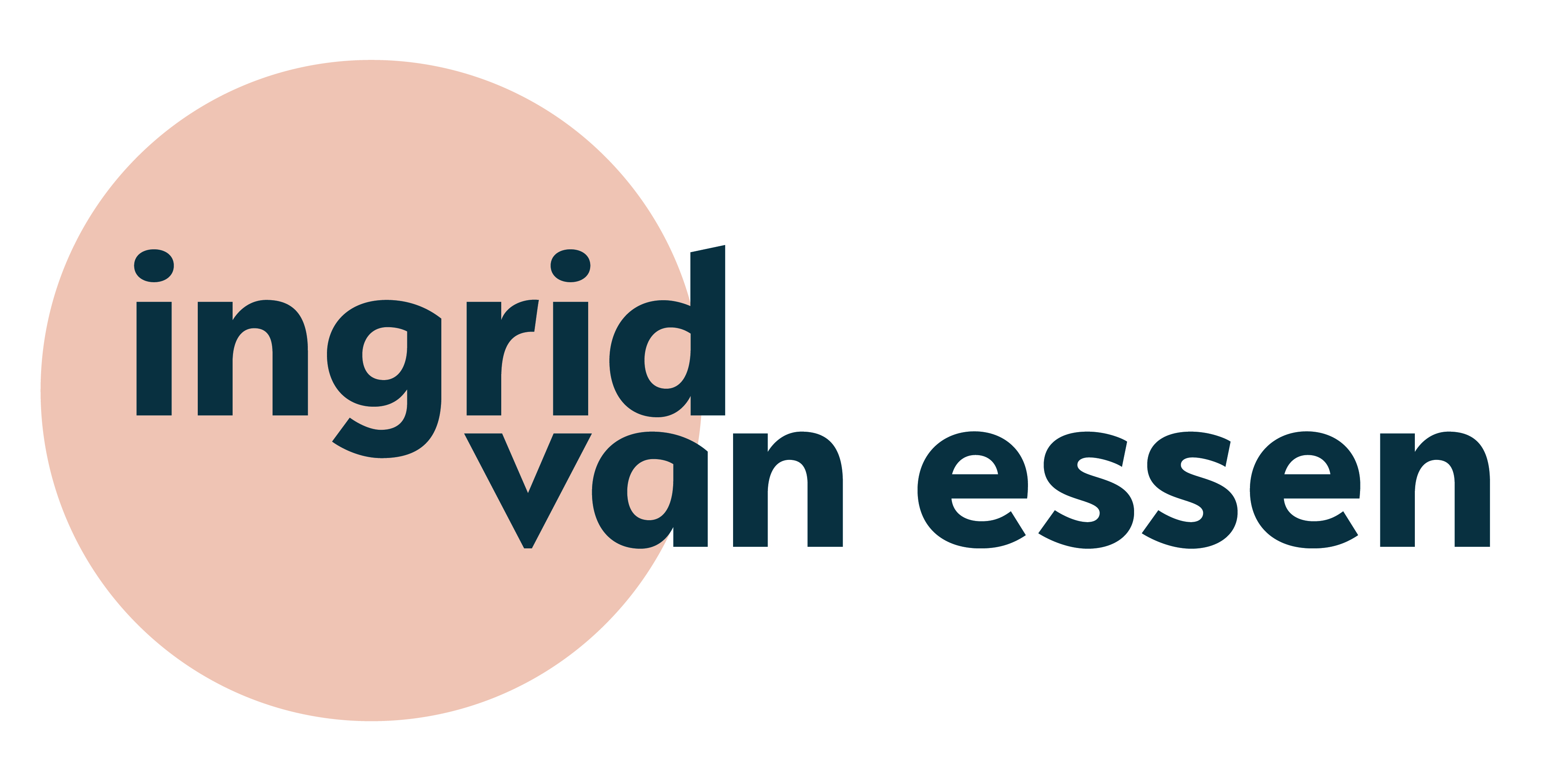 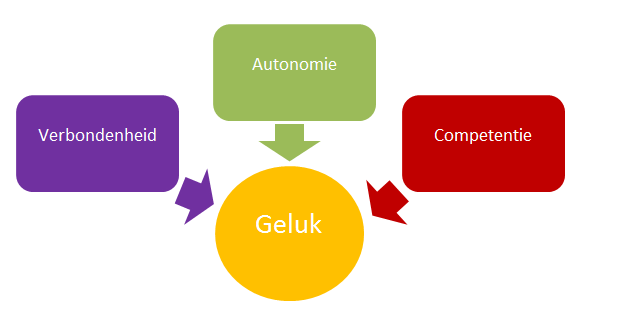 WELBEVINDEN
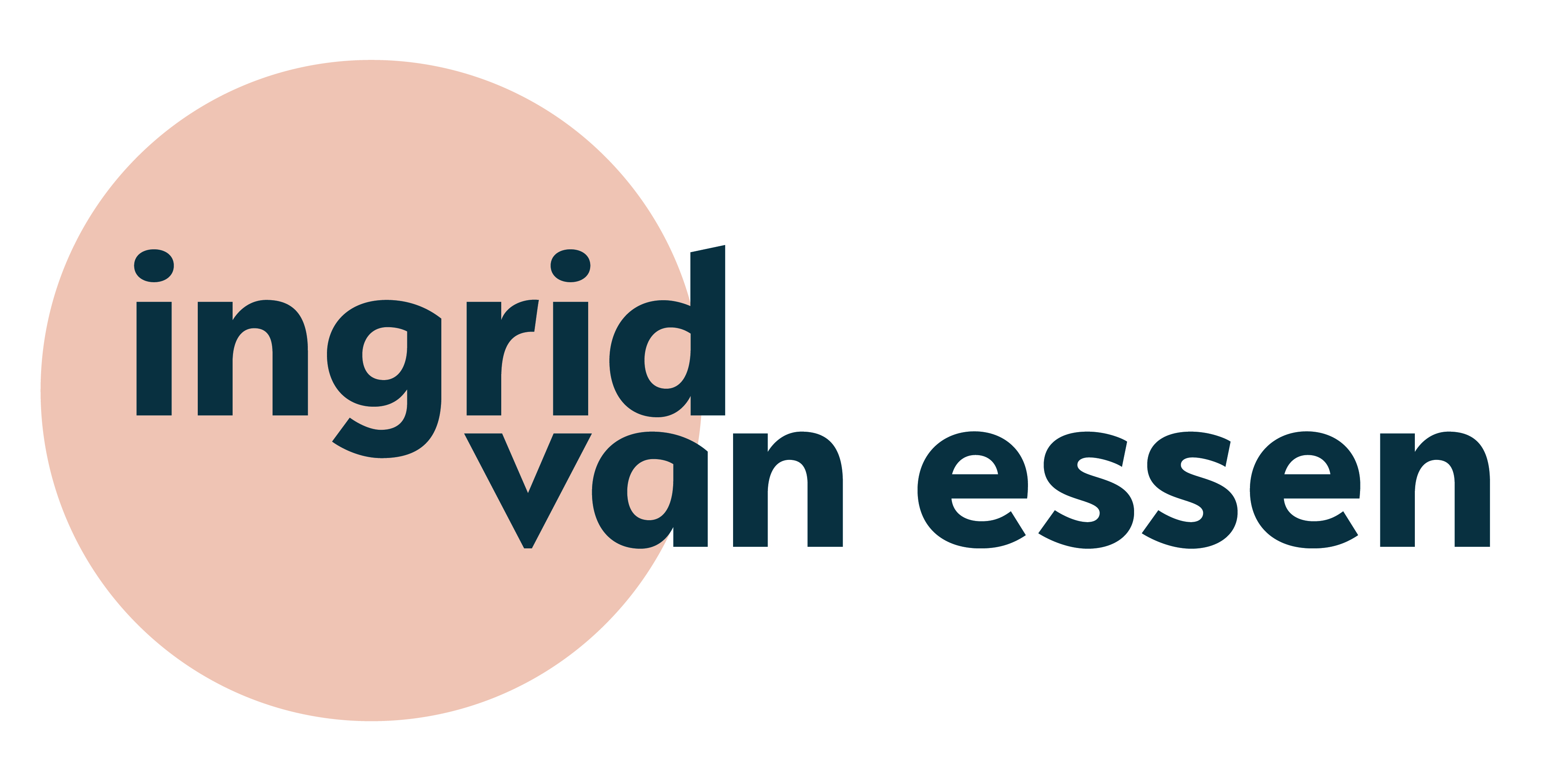 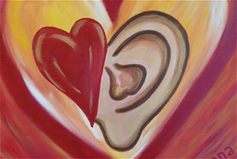 Wat kan je als ouder doen?
Acceptatie
Geef zelf het goede voorbeeld
Heb begrip 
Benader de situatie vanuit het perspectief van je kind
Maak de situatie draaglijker
Stel grenzen 
Maak afspraken en doe water bij de wijn
Stel je als ouder ook kwetsbaar op
Ga in gesprek met je kind
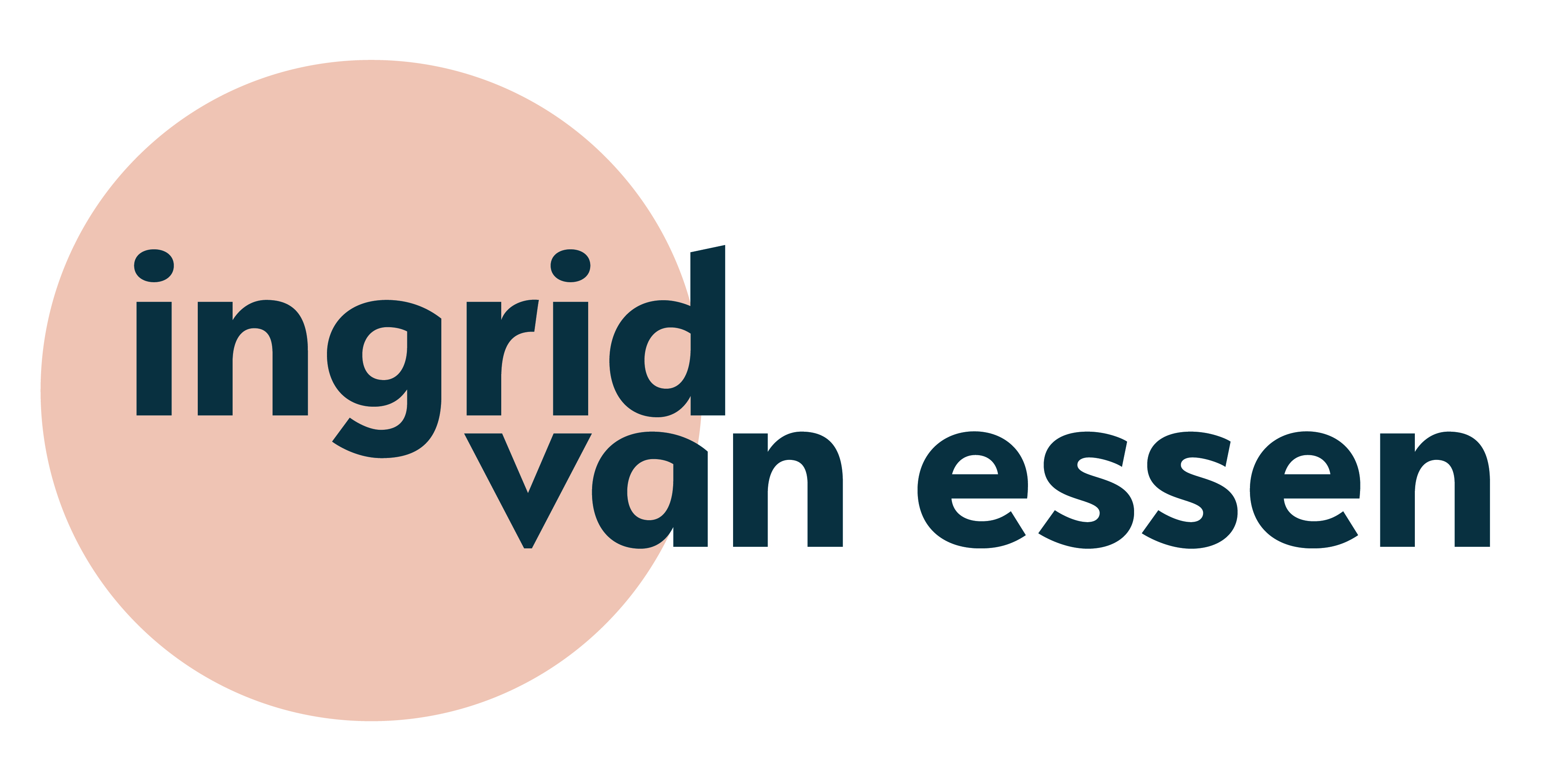 Ga in gesprek
Hoe kijk je hiernaar?
Wat vind je van deze brief?
Is het eerlijk om deze vergelijking te maken
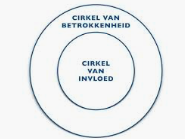 Maak het concreet
Gebruik de actualiteiten
Maak gebruik van social media
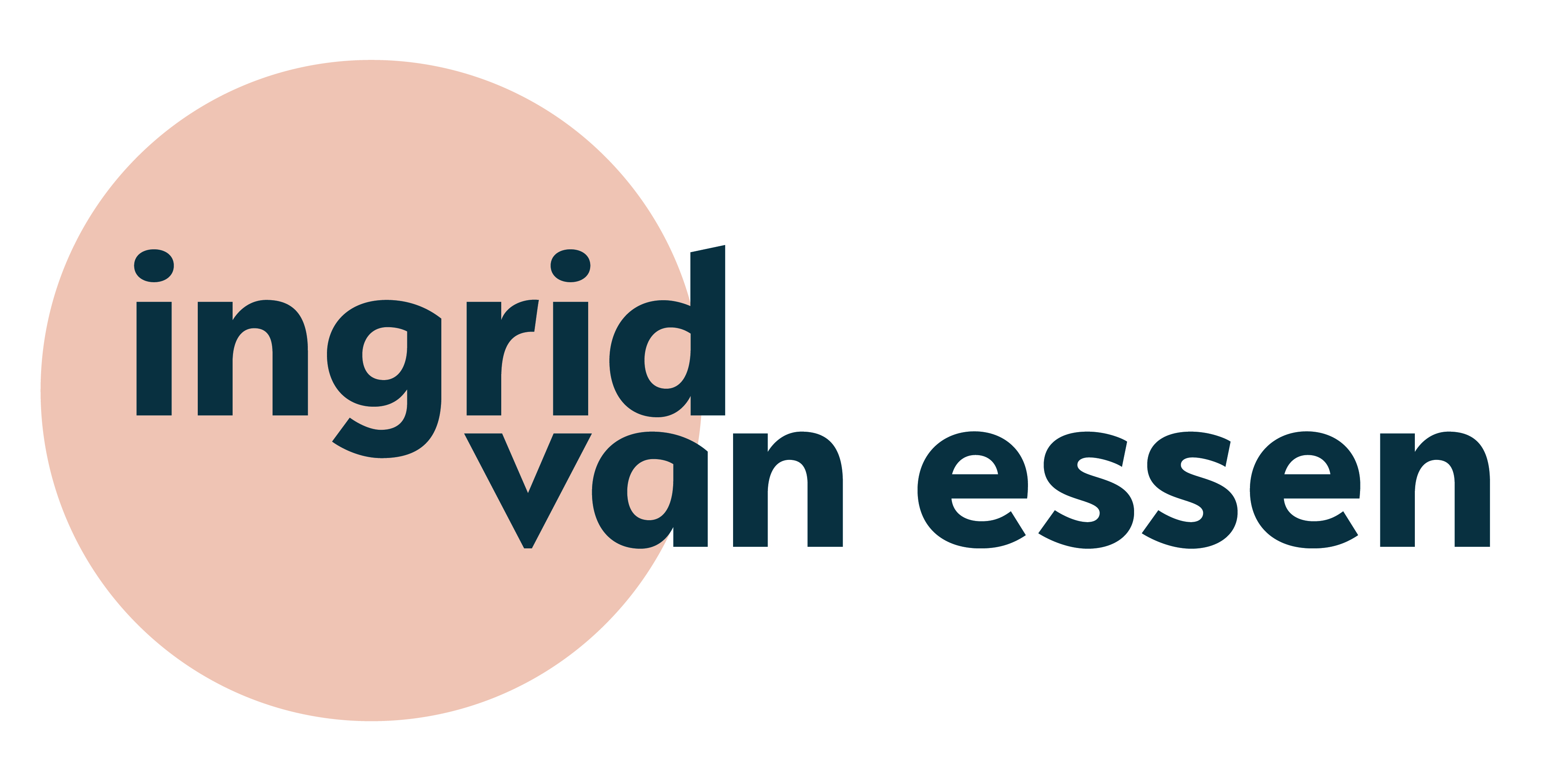 Het is een lastige tijd voor iedereen dus …
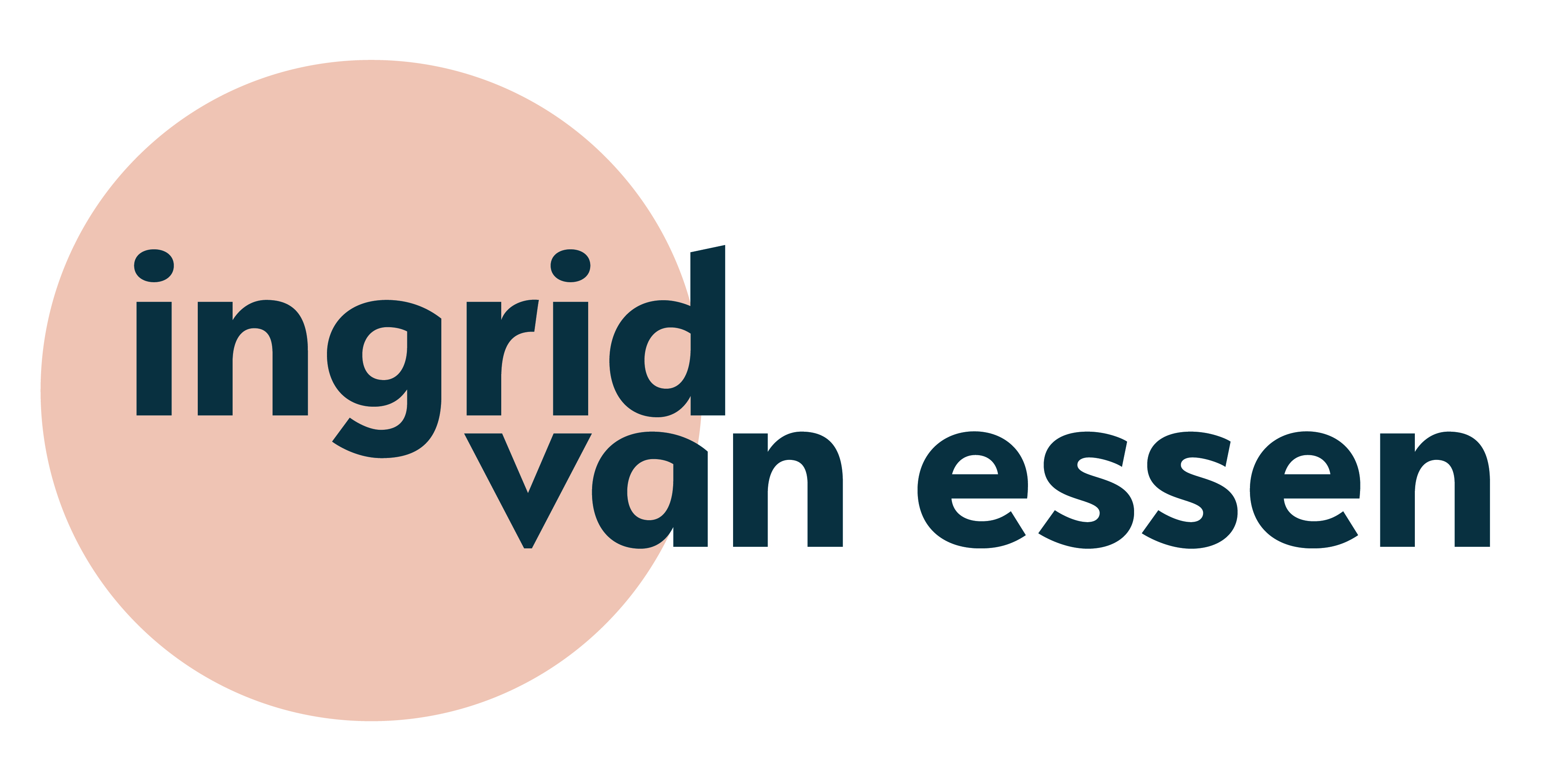 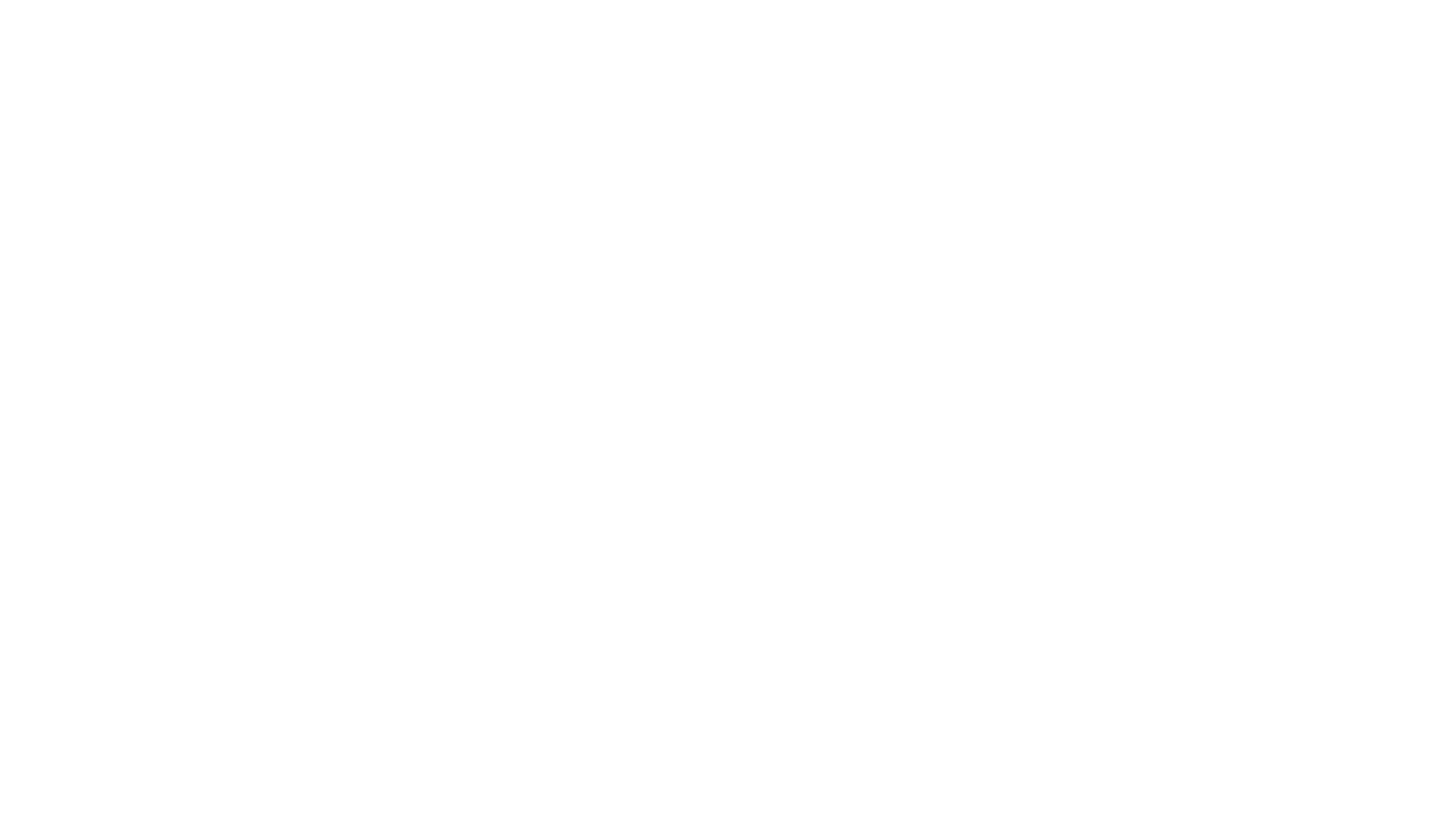 Luister aandachtig
Wees nieuwsgierig
Geef ruimte om eigen leven te leiden ( autonomie)
Verantwoordelijkheid is een vaardigheid
Geef ruimte aan gevoel
Zet de hersenen van je puber op ‘aan’
Spreek je vertrouwen uit
Probeer je puber te stimuleren, leer hem uitdagingen aan te gaan 
En ….
Hoe help je je puber concreet?
Geef ruimte om glorieus te falen!
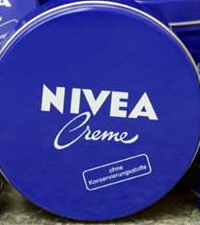 Wees een OEN
Gebruik veel LSD
Laat OMA wat vaker thuis
Neem ANNA mee
Smeer veel NIVEA
Maak je DIK !
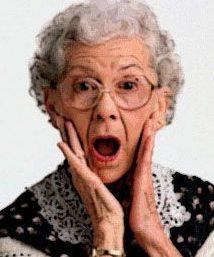 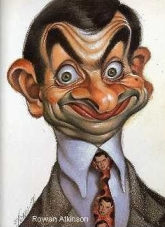 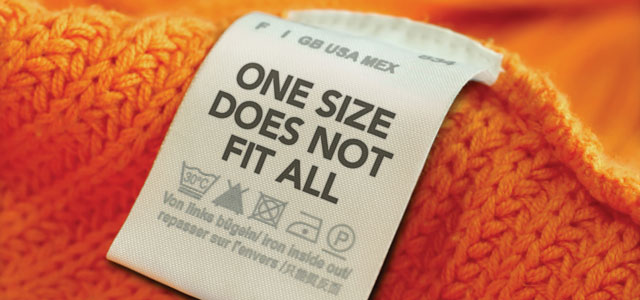 Ieder kind is anders, 
elke relatie is anders 
          
Elke puber reageert anders op zijn ouders 

Vertrouw op je intuitie! Jij kent je kind het beste!
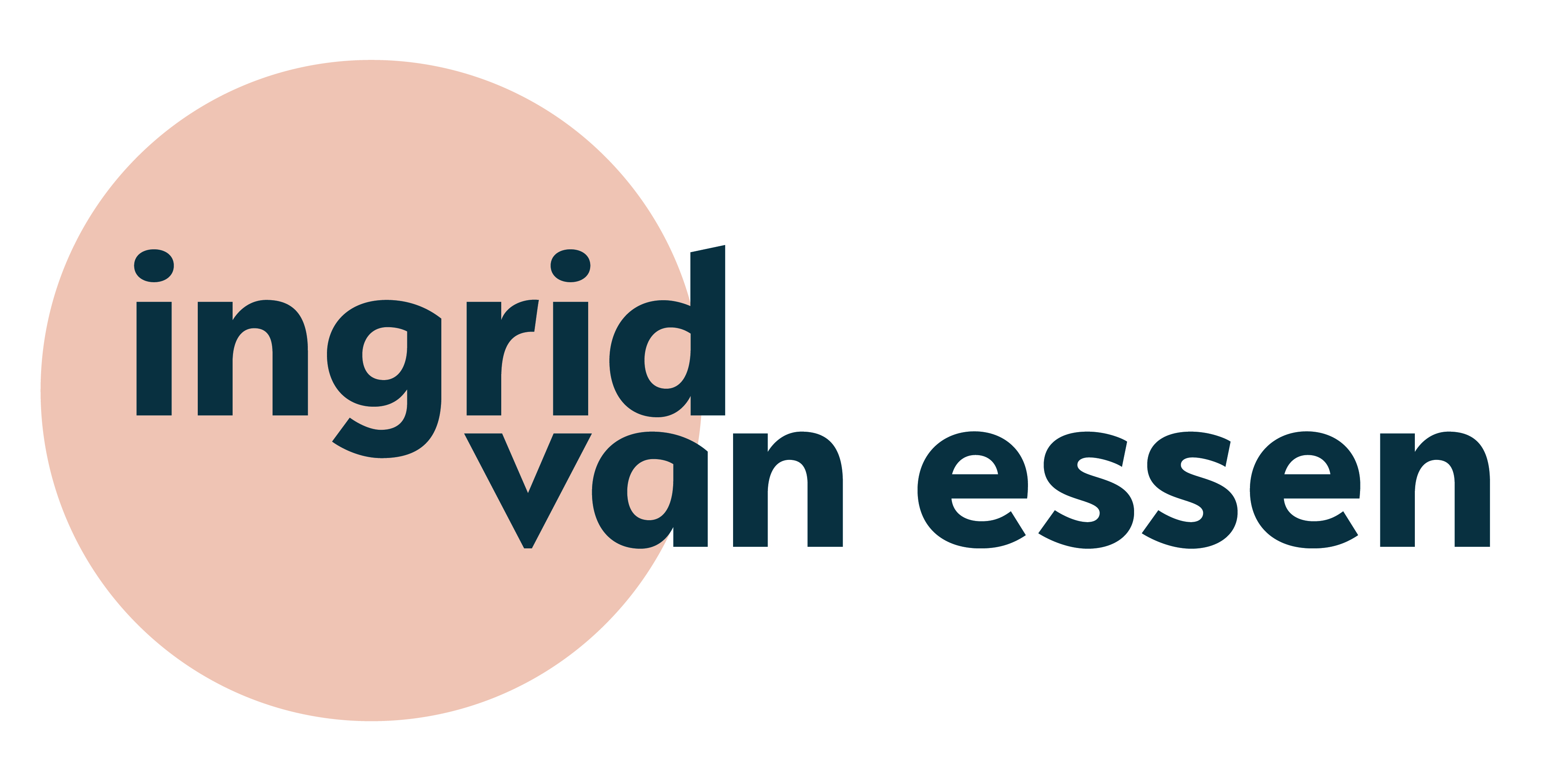 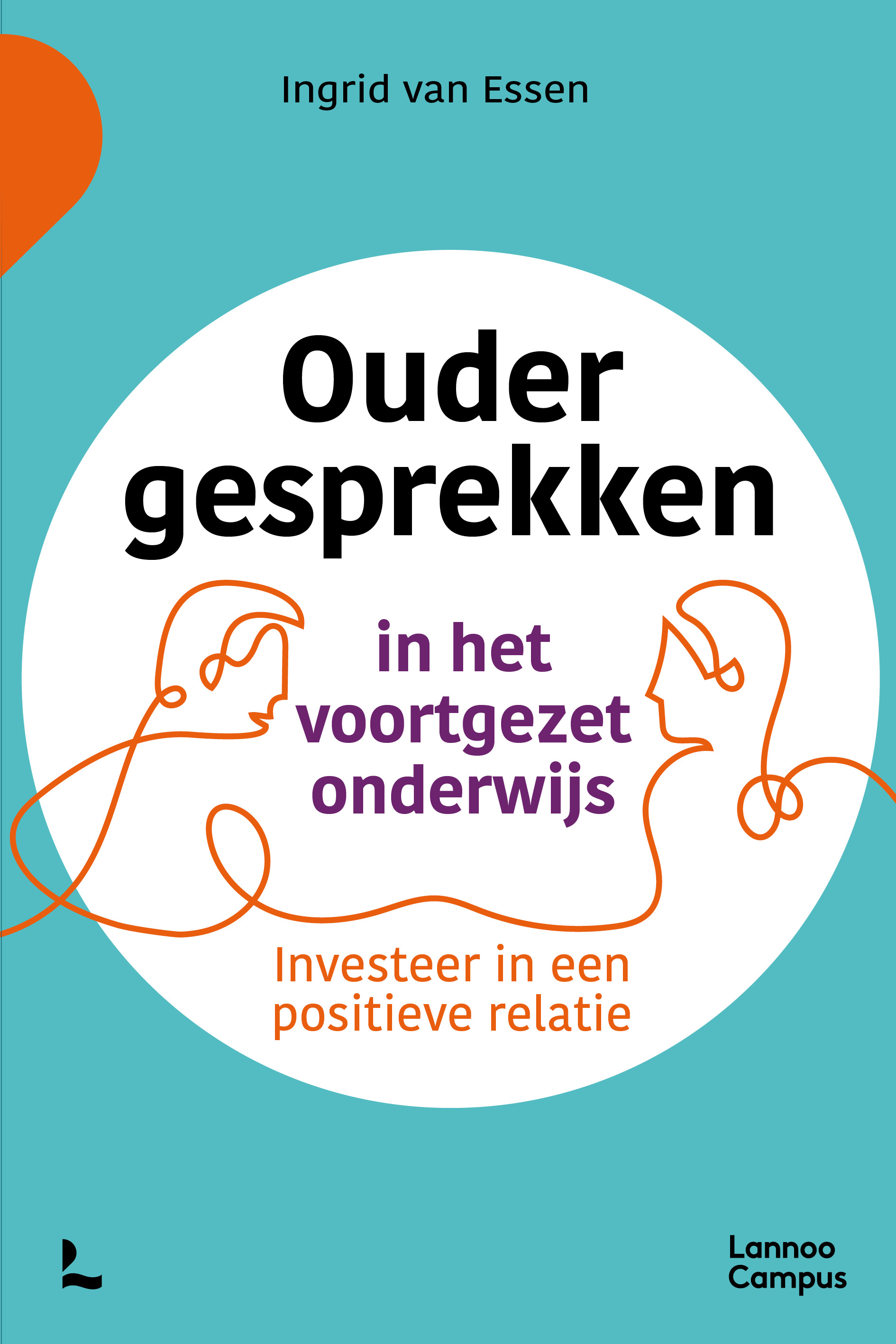 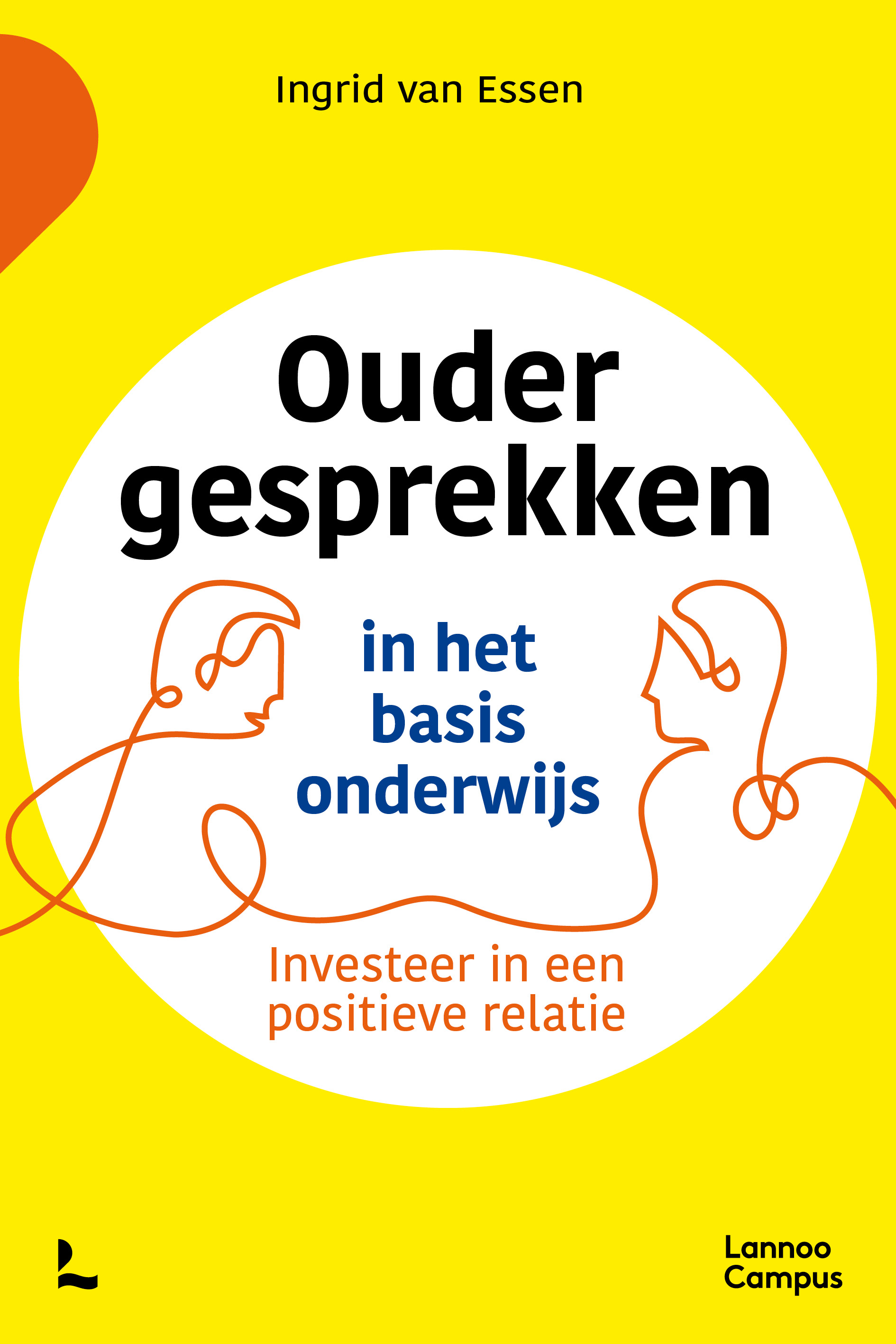 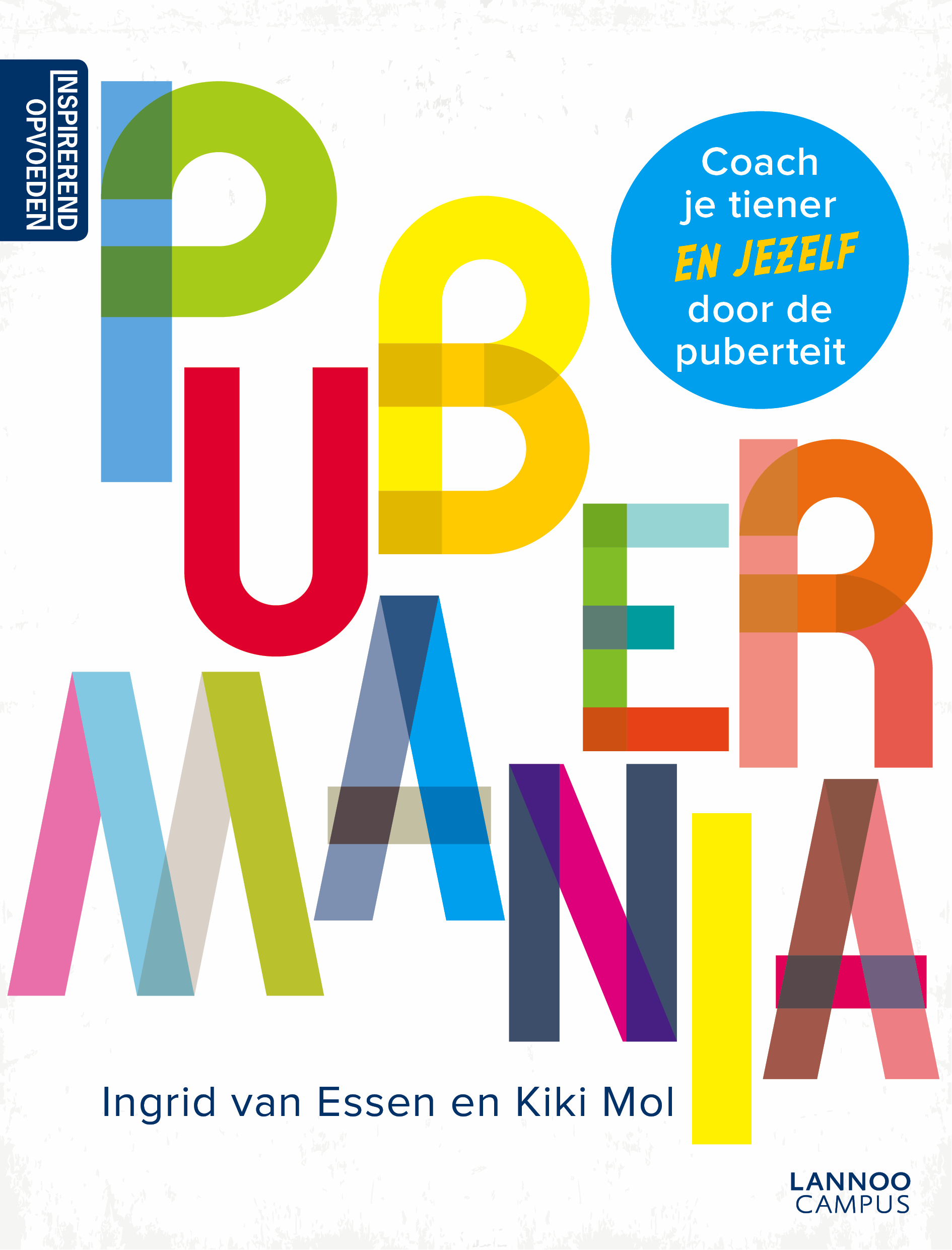 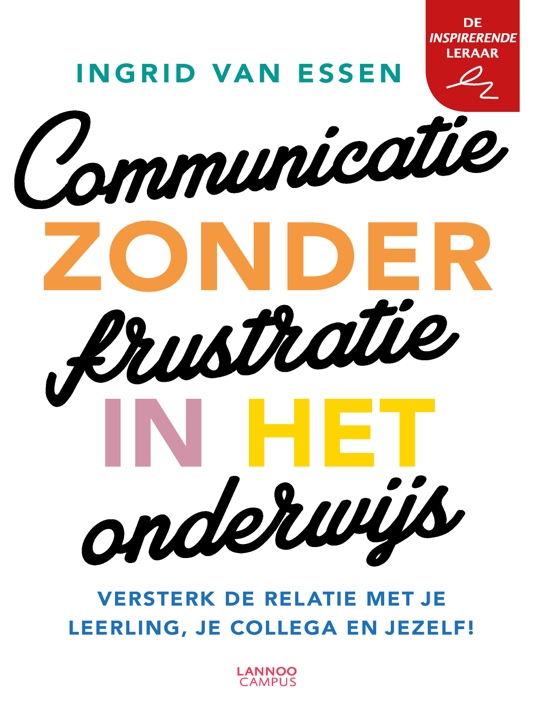 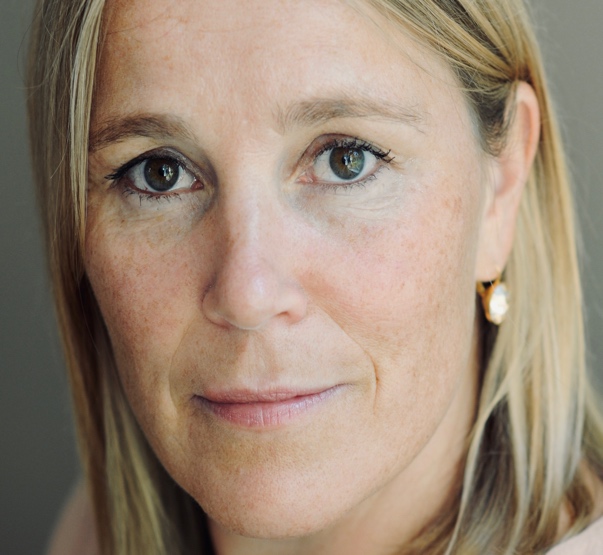 Dank voor jullie aandacht!!!
Ingrid van Essen
www.ingridvanessen.nl
M:06 13 600800
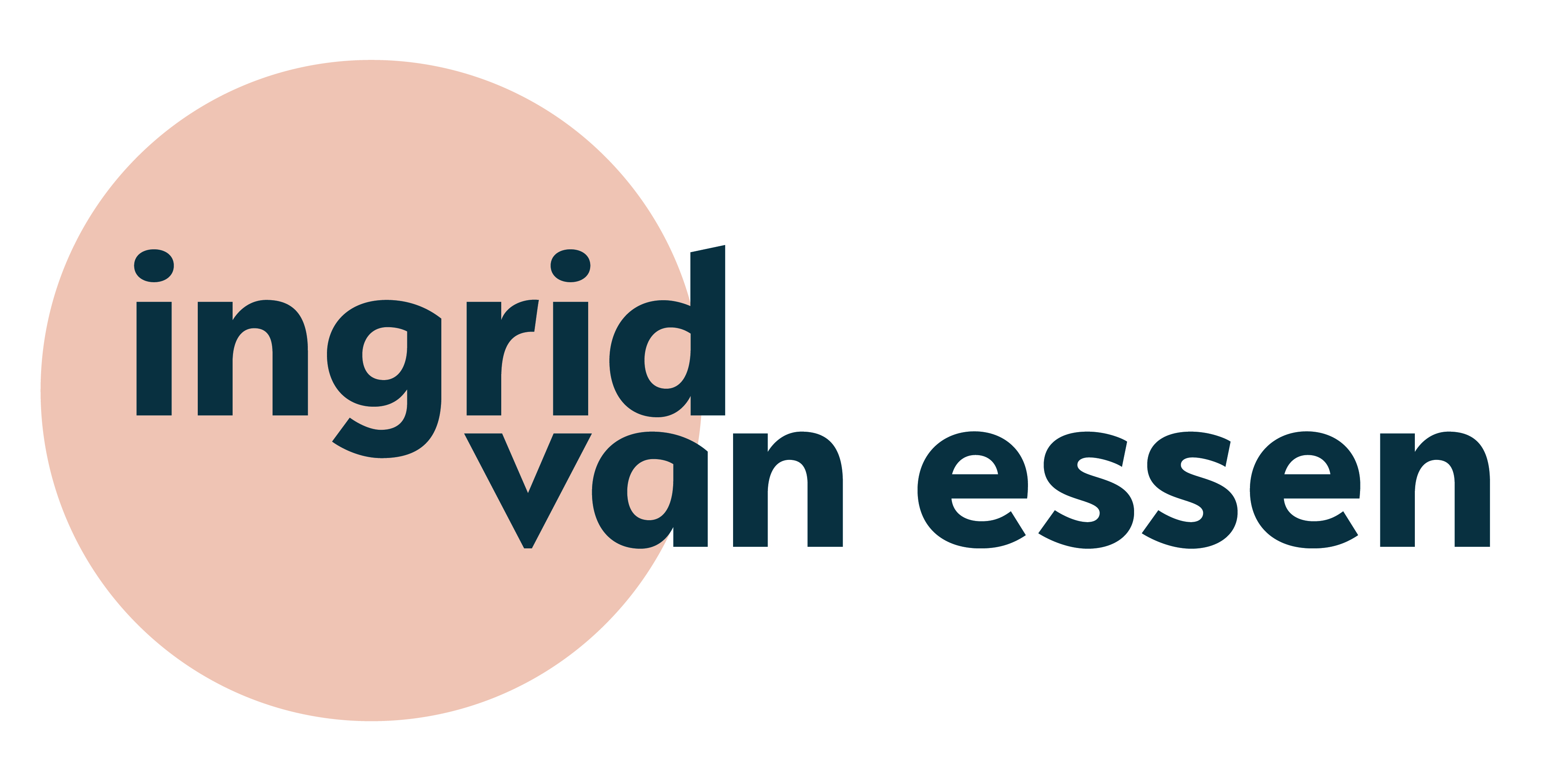